Discriminative Scoring for Speaker Recognition Based on I-vectors
Jun Wang
7/07/2014
outline
Introduction
Background theory
Motivation of NN approach
NN-based discriminative model
Experiments
Conclusions
Introduction
Background 
i-vector: the most popular approach to speaker verification. [N. Dehak, 2011]
PLDA: Probabilistic linear discriminant analysis, achieve state-of-the-art performance.[S. Ioffe, 2006][C. S. Greenberg, 2013]
Motivation
limitations of PLDA:
assumptions on data distributions.
not directly optimized with respect to speaker verification task.
the difference between discriminative model and generative model.
Our approach
NN-based ( neural-network-based ) discriminative scoring approach.
UBM
Universal background model
training corpora
In training procedure
T
Total variability matrix
i-vector
Mel frequency cepstral coefficient
UBM
T
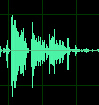 MFCC
Baum-Welch statistics
In testing procedure
Decision method
UBM
T
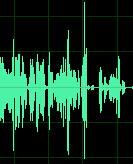 MFCC
Baum-Welch statistics
Speaker dependent part
Session dependent part
Comparison between generative model and discriminative model











The generative model and discriminative model are seen as complementary.
the amplitudes of i-vector also contain speaker information
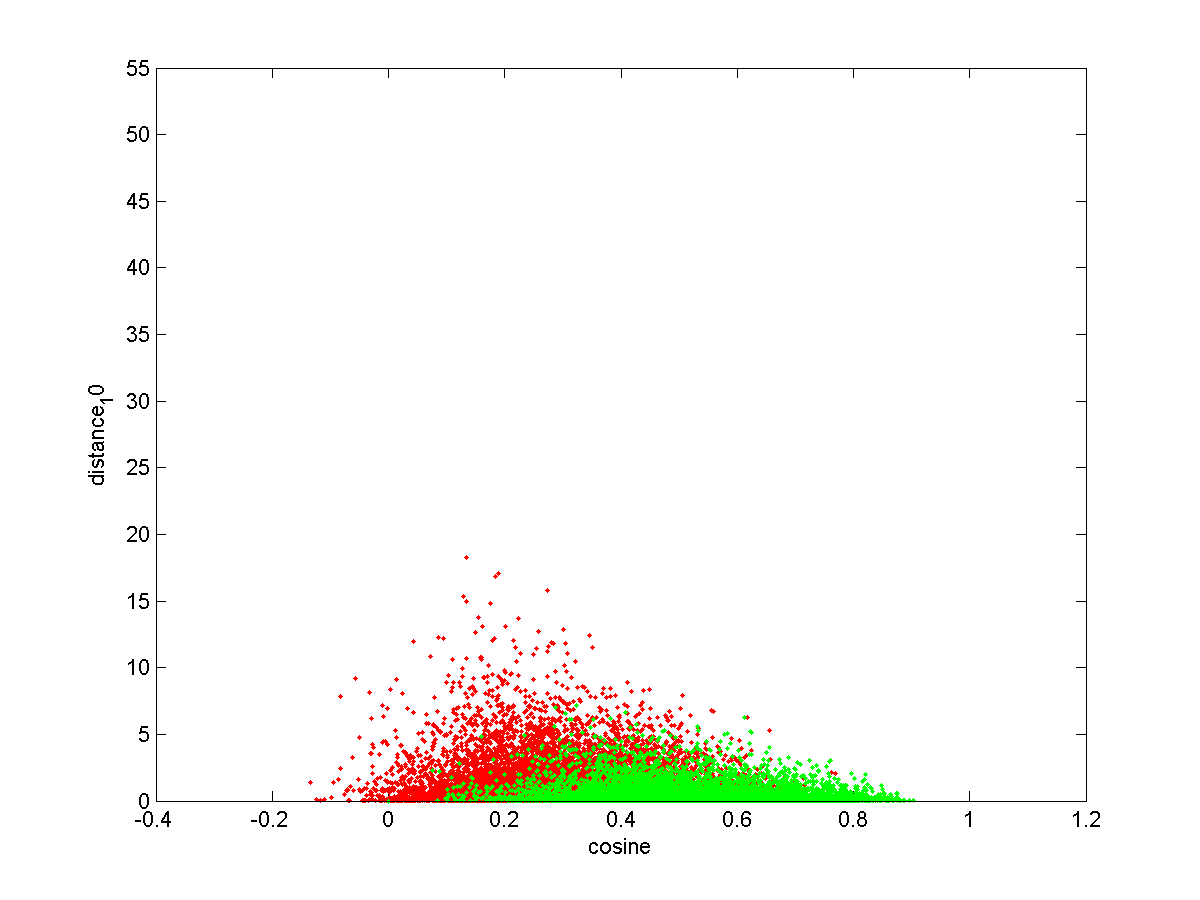 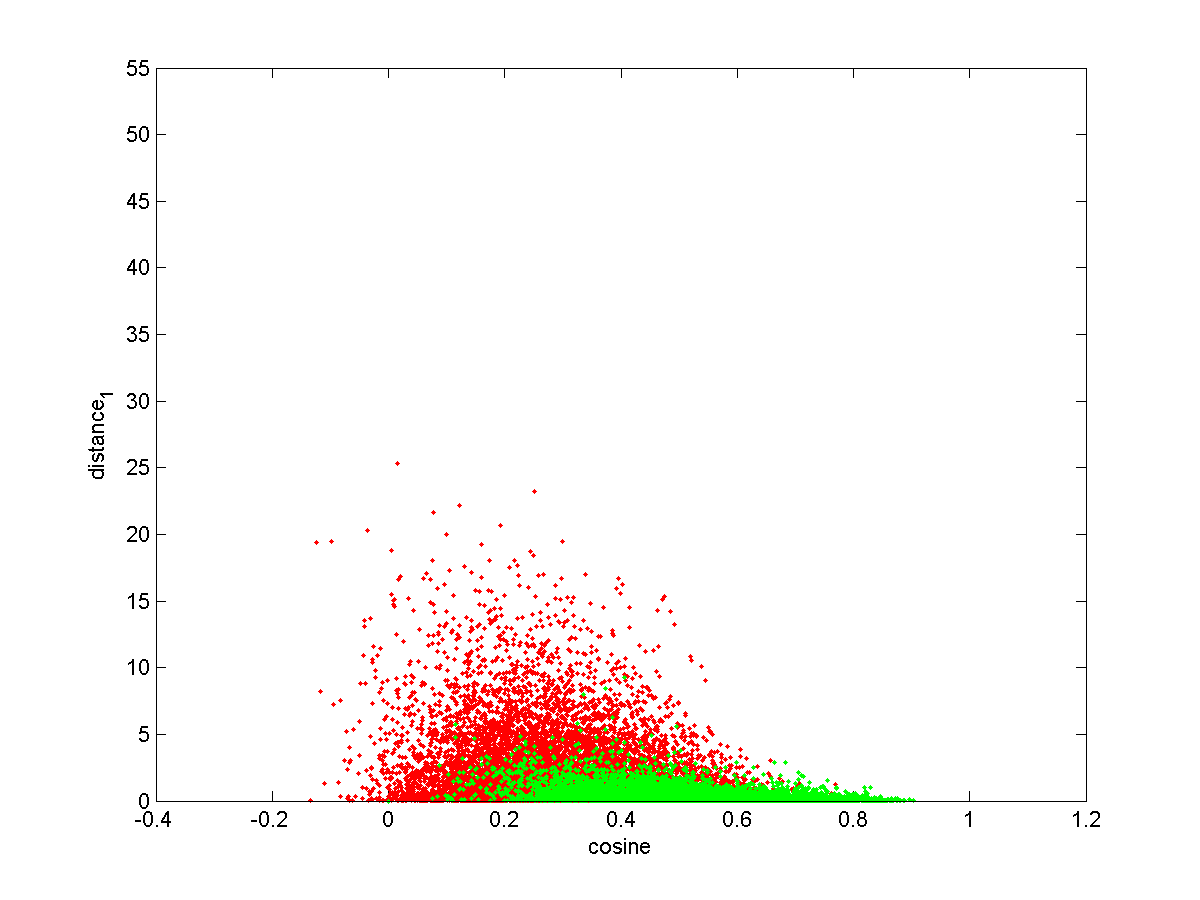 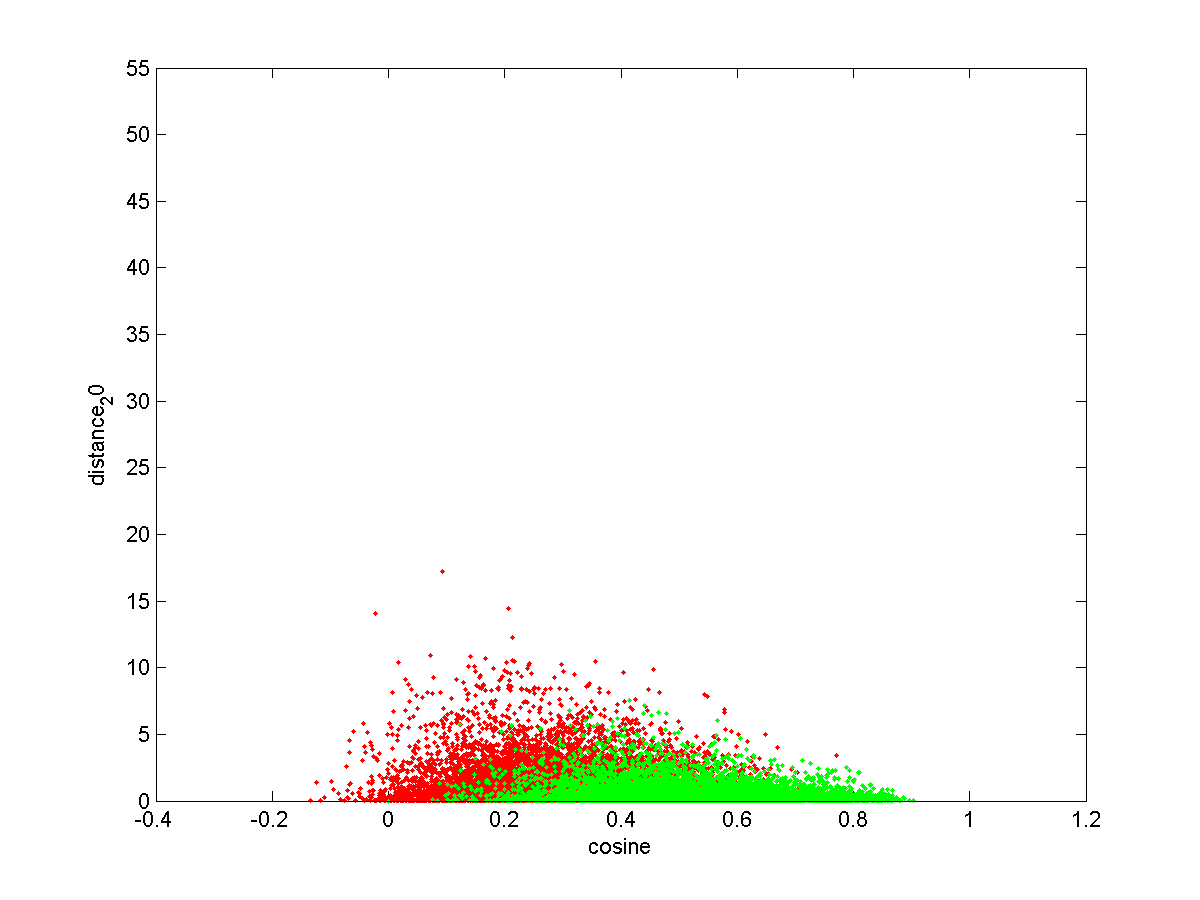 NN structure
input layer
output layer
hidden layer
from the same speaker
how to determine the best N ?
from the different speaker
$layerdims="--layerdims N+1:200:200:2“. 
$epochs="--epochs 5:5:10“.
training data: 32500 pairs of utterances, 16250 for same speaker pairs.
Accuracy on training set
Different epochs. 
Using all frames for epoch frames, about 32500 frames for each epoch training.
NN testing
input layer
output layer
hidden layer
trial score
The posterior probability that an i-vector pair belongs to the same person are read off from the NN output directly as the trial score.
input layer
output layer
hidden layer
from the same speaker
from the different speaker
Experiment
Database
Development database
Fisher English part 1 and 2 as development dataset
contains 7196 females (12837 utterances).


We also define a cross-validation dataset
select 100 speakers from SRE08 to build a cross-validation dataset
contains about 3000 trials with all 8 common evaluation conditions.
Test database
NIST 2008 speaker recognition evaluation (SRE 2008) [NIST, 2008]: 
core test of SRE 2008 is named short2-short3 
contains 1997 females and 59343 trials.(including the cross-validation dataset)
at least 2 minutes of speech for a given speaker
8 common evaluation conditions and define an all trials condition
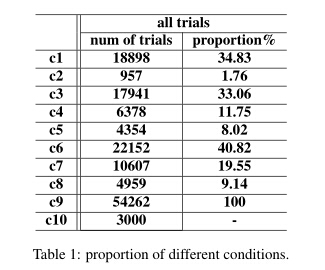 Experiments setup
Configurations of i-vector
NIST 2008 speaker recognition evaluation (SRE 2008)
sampling rate of the audio signals is 8 kHz and the sample size is 16 bits
20-dimensional mel-frequency cepstral coefficients, delta and delta-delta
2048 Gaussian Mixtures
400 total factors
150-dimensional LDA, 400-dimensional PLDA

MLP setup
2 hidden layers with 200 nodes
Output layer: 2 nodes, 1 0 for the same speakers, 0 1 for the imposters
training data: 32500 pairs of speakers
epoch frames:  using all training data in each epoch
input layer: number of nodes dependents on the number of LDA dimensions we choose
Experiment results
NN test on the cross-validation dataset

N=10 will get the best result
NN test under different conditions
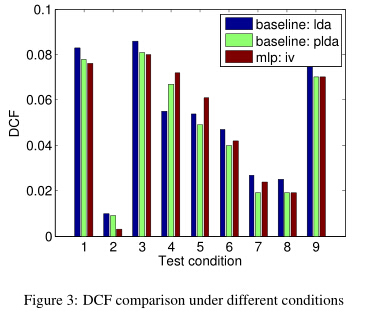 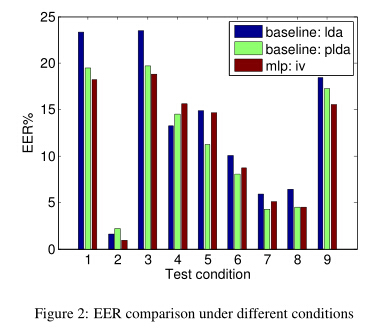 NN test on all trials
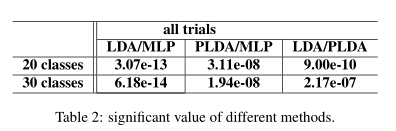 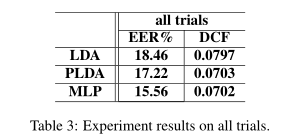 NN test with different input dimensions (from N=1 to N=20)
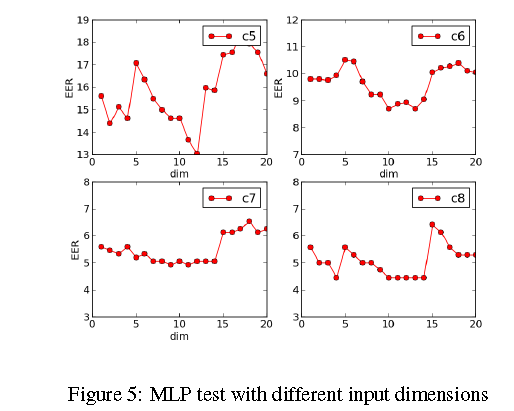 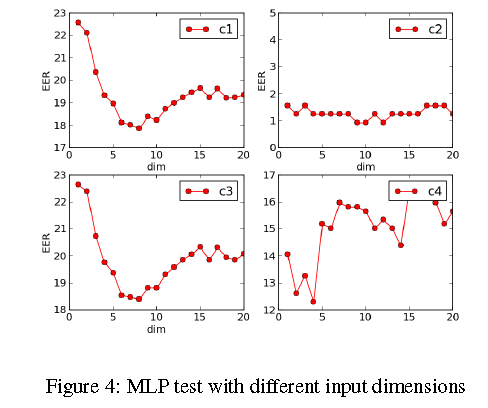 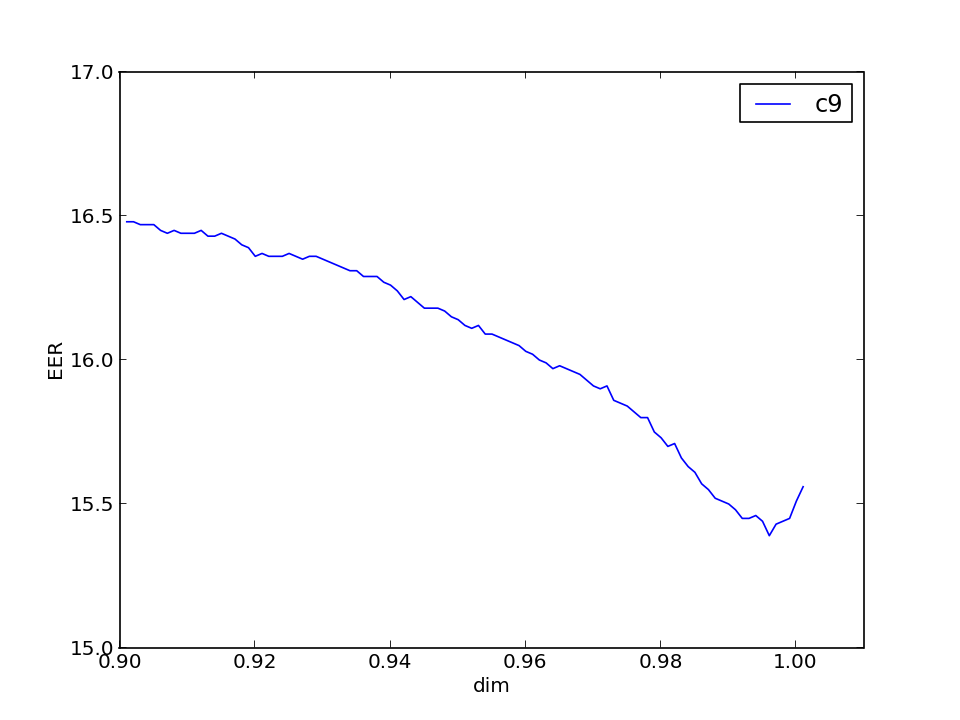 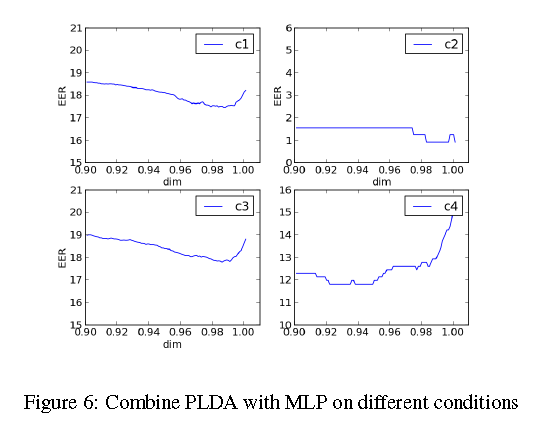 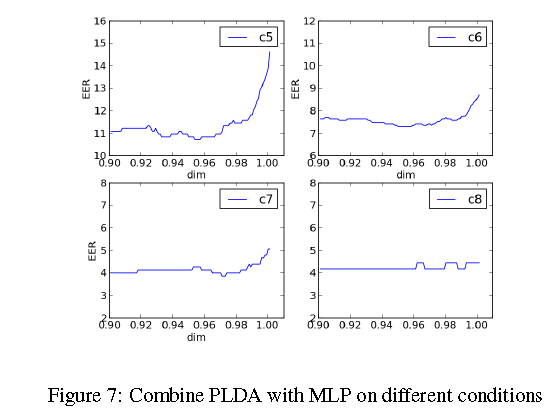 Experiment results
References
[1] N. Dehak, P. Kenny, R. Dehak, et al. Front-end factor analysis for speaker verification[J]. Audio, Speech, and Language Processing, IEEE Transactions on, 2011, 19(4): 788-798.
[2] P. Kenny, G. Boulianne, and P. Dumouchel, “Eigenvoice modeling with sparse training data,” IEEE Transactions on Speech and Audio Processing, vol. 13, no. 3, pp. 345–354, 2005.
[3] A. Hatch and A. Stolcke, “Generalized linear kernels for one-versus-all classification: application to speaker  recognition,” in to appear in proc. of ICASSP, Toulouse, France, 2006.
[4] A. Hatch, S. Kajarekar, and A. Stolcke, “Within-class covariance normalization for SVM-based speaker recognition,” in Proc. Int. Conf. Spoken Lang. Process., Pittsburgh, PA, Sep. 2006.
[5] S. J. Prince and J. H. Elder, “Probabilistic linear discriminant analysis for inferences about identity,” in International Conference on Computer Vision. IEEE, 2007, pp. 1–8.
[6] The NIST Year 2008 Speaker Recognition Evaluation Plan, http://www.nist.gov/speech/tests/spk/2008/sre-08_evalplan-v9.pdf.
[7] P. Kenny, G. Boulianne, P. Ouellet, and P. Dumouchel, “Joint factor analysis versus eigenchannels in speaker recognition,” IEEE Transactions on Audio, Speech, and Language Processing, vol. 15, no. 4, pp. 1435–1447, 2007.
[8] A. O. Hatch, S. S. Kajarekar, and A. Stolcke, “Within-class covariance normalization for SVM-based speaker recognition.” in INTERSPEECH’06, 2006.
[9] A. Solomonoff, C. Quillen, and W. M. Campbell, “Channel compensation for SVM speaker recognition,” in Proc Odyssey, Speaker Language Recognition Workshop 2004, 2004, pp. 57–62.
[10] S. Ioffe, “Probabilistic linear discriminant analysis,” in ECCV 2006, 2006, pp. 531–542.
[11] M. McLaren and D. V. Leeuwen, “Source-normalised-and-weighted LDA for robust speaker recognition using i-vectors,” IEEE Transactions on Audio, Speech, and Language Processing, pp. 5456–5459, 2011.
[12] N. Dehak, R. Dehak, P. Kenny, P. Ouellet, and P. Dumouchel, “Support vector machines versus fast scoring in the low-dimensional total variability space for speaker verification,” in International Conference on Spoken Language Processing - ICSLP. IEEE, 2009, pp. 1559–1562.
[13] C. S. Greenberg, V. M. Stanford, A. F. Martin, M. Yadagiri, G. R. Doddington, J. J. Godfrey, and J. Hernandez-Cordero, “The 2012 NIST speaker recognition evaluation,” 2013.
THANKS